روح‌القدس تازه کن
روح‌القدس تازه کن روحم با لمس خودروشن کن افکار مرا با نور خودپر نما قلب مرا با نیکوییتسیراب نما از نهر آب حیات
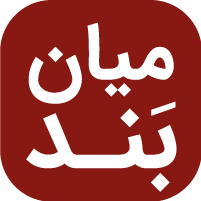 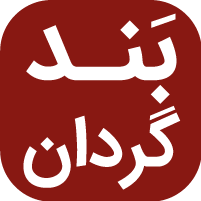 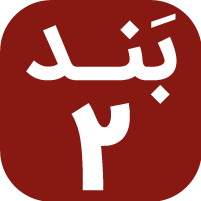 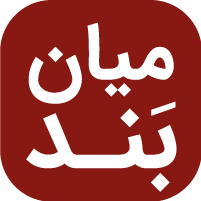 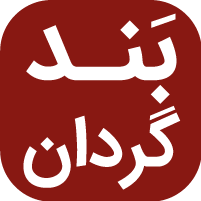 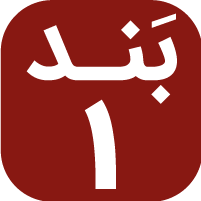 جلال بر تو پدر بهر روح‌القدس￼جلال ای خداوند بهر روح پاکتجلال بر تو پدر بهر روح‌القدسجلال بر تو جلال بر تو پدر
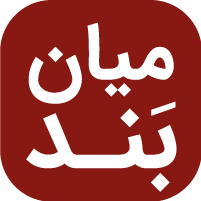 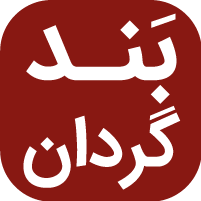 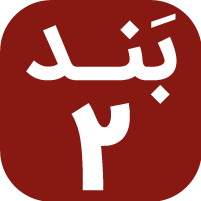 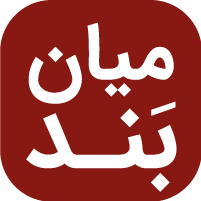 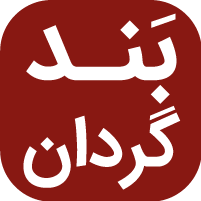 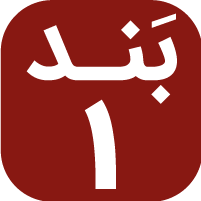 هللویاه، هللویاههللویاه، هللویاههللویاه، هللویاههللویاه، هللویاه
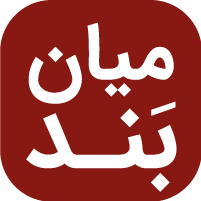 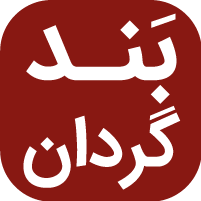 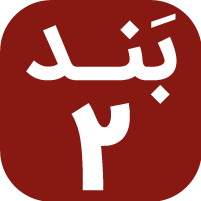 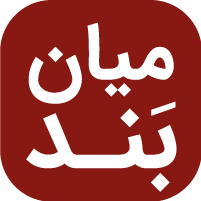 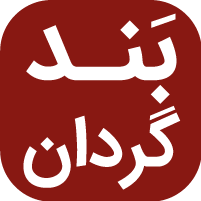 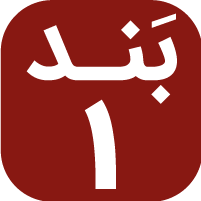 روح‌القدس تازه کن روحم با قدرتت￼روح‌القدس زندگی‌ام را تبدیل نماروح‌القدس جاری کن مهر منجی‌ام راروح‌القدس تقدیس کن با کلامت
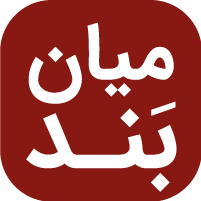 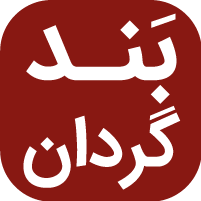 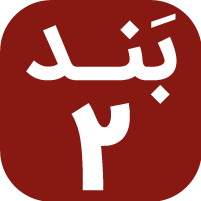 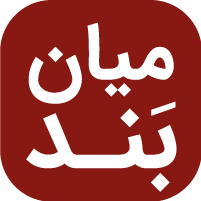 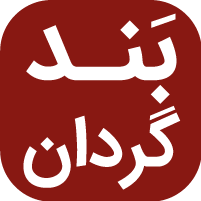 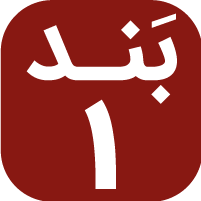 جلال بر تو پدر بهر روح‌القدس￼جلال ای خداوند بهر روح پاکتجلال بر تو پدر بهر روح‌القدسجلال بر تو جلال بر تو پدر
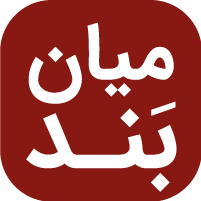 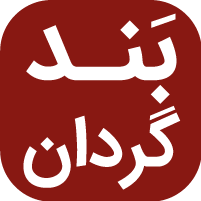 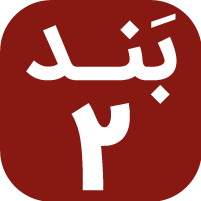 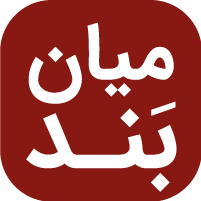 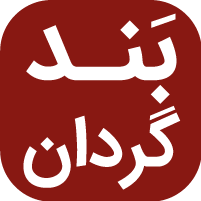 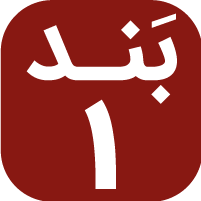 هللویاه، هللویاههللویاه، هللویاههللویاه، هللویاههللویاه، هللویاه
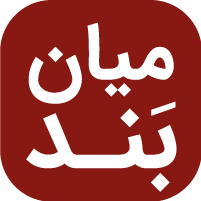 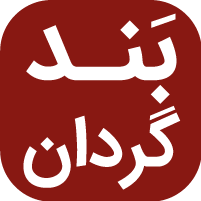 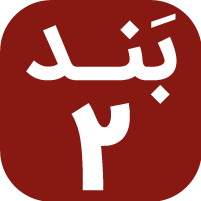 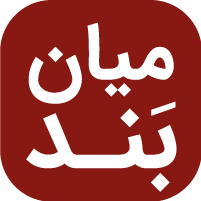 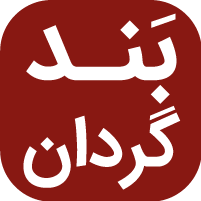 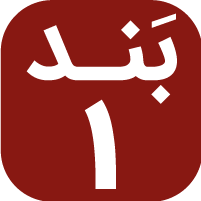